English grade 6
Chapter 1 Time and activities
Unit 2 Telling the time
What do you like to do?
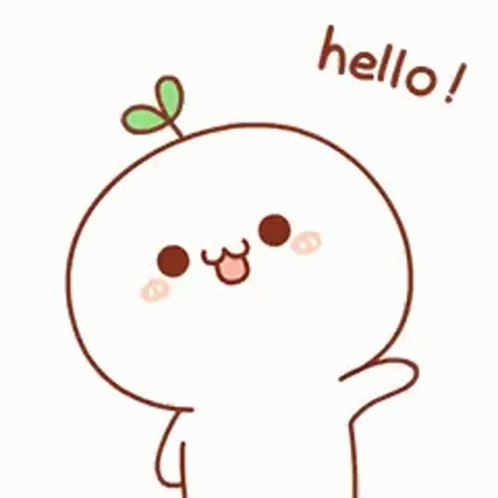 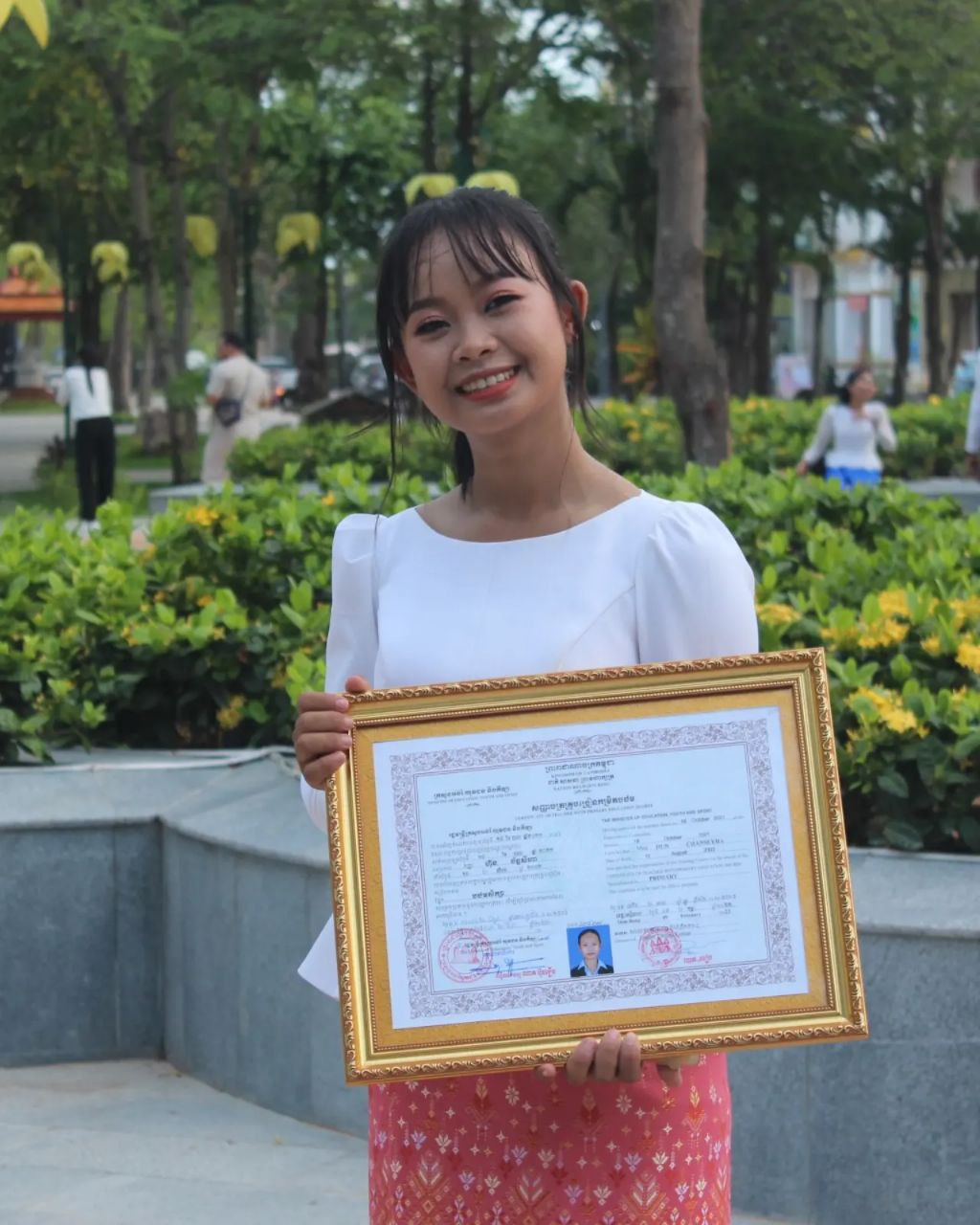 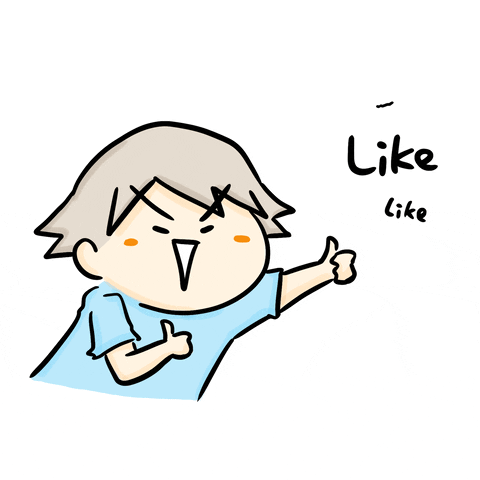 Like
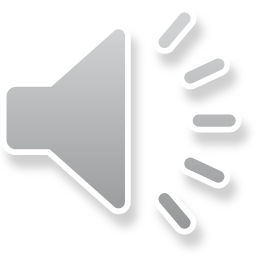 ចូលចិត្ត
Watch TV
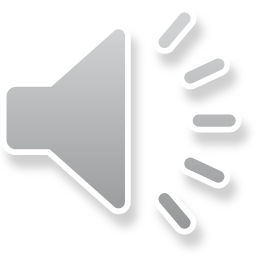 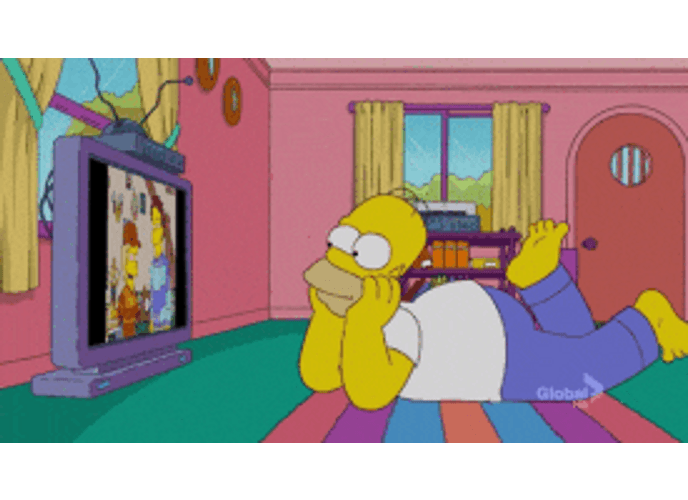 មើលទូរទស្សន៍
Play football
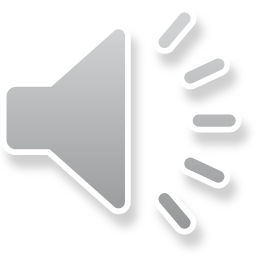 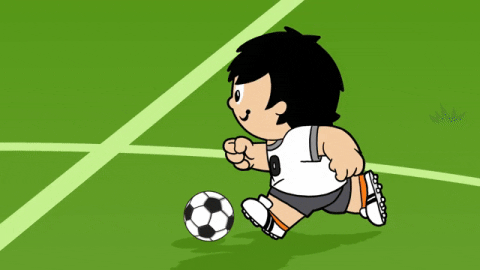 លេងបាល់ទាត់
Listen and repeat
What do you like to do?
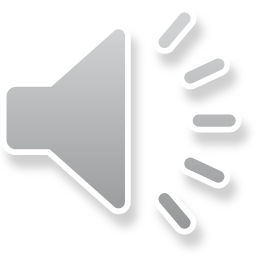 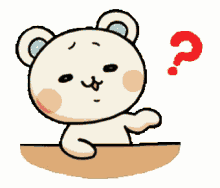 តើអ្នកចូលចិត្តធ្វើអ្វី?
Listen and repeat
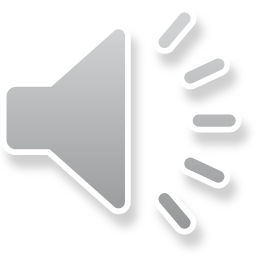 I like watching TV.
ខ្ញុំចូលចិត្តមើលទូរទស្សន៍
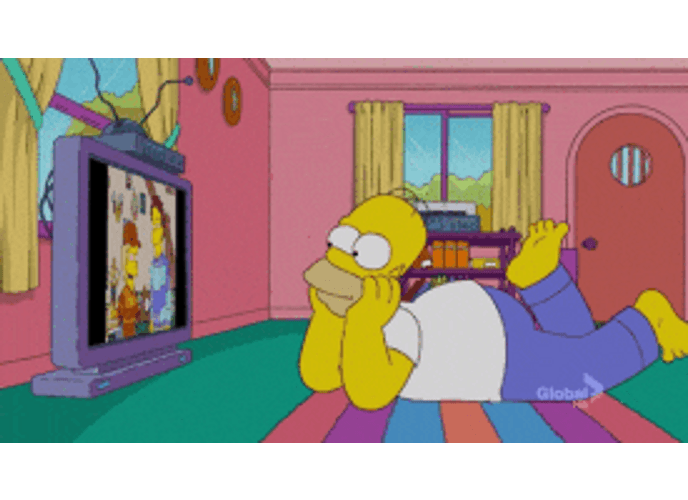 Listen and repeat
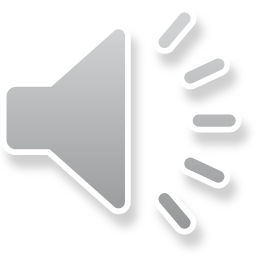 What do you like to do?
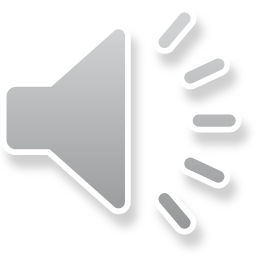 I like watching TV.
Group work
Watching TV, reading, playing football, cooking, eating
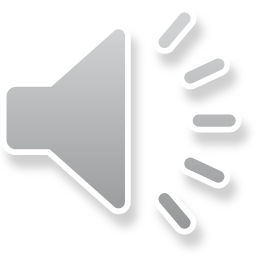 1
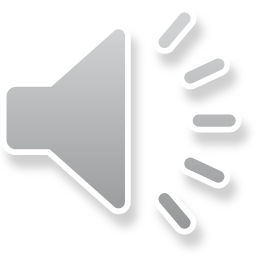 What do you like to do?
I like ……………...
What do you like to do?
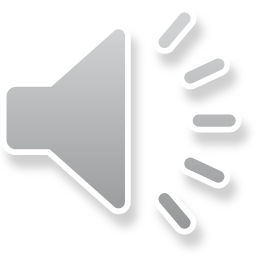 4
I like watching TV.
What do you like to do?
2
I like ……………….
What do you like to do?
3
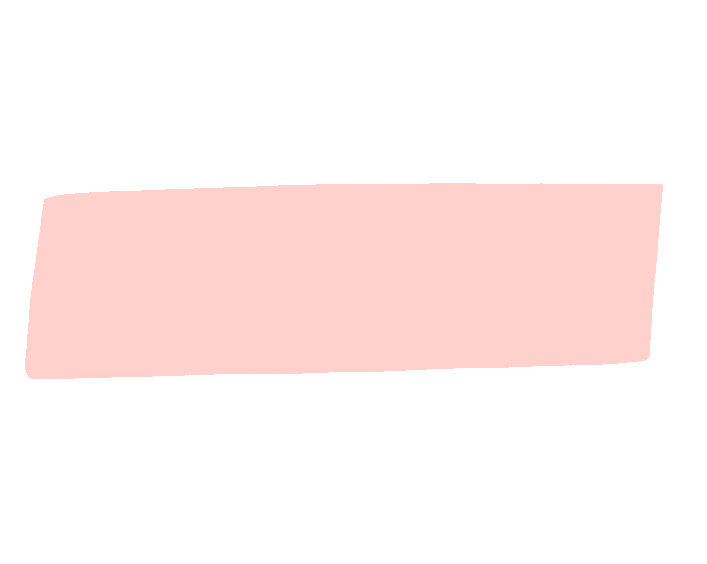 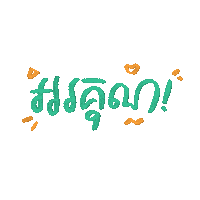 By Hun chanseyha